Межрегиональное управление Федеральной службы по надзору в сфере природопользования
по Астраханской и Волгоградской областям
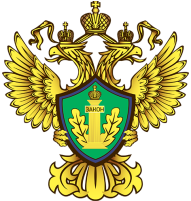 ДОКЛАД
Начальника отдела государственного экологического надзора по Астраханской области
Соколовой Кристины Сергеевны

«Основные аспекты контрольно — надзорной деятельности Межрегионального управления в области обращения с отходами производства и потребления»
«Профилактика нарушений обязательных требований природоохранного законодательства в области обращения с отходами»
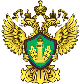 Федеральный закон от 24 июня 1998 г. № 89-ФЗ «Об отходах производства и потребления».  ПРИМЕНИМЫ ОБЩИЕ ТРЕБОВАНИЯ К ОБРАЩЕНИЮ С ОТХОДАМИ.
НОРМИРОВАНИЕ, ГОСУДАРСТВЕННЫЙ УЧЕТ И ОТЧЕТНОСТЬ В ОБЛАСТИ ОБРАЩЕНИЯ С ОТХОДАМИ
лом и отходы цветных и (или) черных металлов - пришедшие в негодность или утратившие свои потребительские свойства изделия из цветных и (или) черных металлов и их сплавов, отходы, образовавшиеся в процессе производства изделий из цветных и (или) черных металлов и их сплавов, а также неисправимый брак, возникший в процессе производства указанных изделий.
Недопустимо осуществление работ по сбору, транспортированию, обработке, утилизации, обезвреживанию, размещению отходов I-IV классов опасности, в том числе, с отходами лома черных и цветных металлов, относящихся к отходам I-IV классов опасности без специального разрешения (лицензии) на деятельность по сбору, транспортированию, обработке, утилизации, обезвреживанию, размещению отходов I-IV классов опасности, предусмотренного ст. 9 Федерального закона от 24.06.1998 №89-ФЗ «Об отходах производства и потребления», п. 30 ч. 1 ст. 12 Федерального закона от 04.05.2021г. №99-ФЗ.
«Заключение федерального государственного экологического надзора»
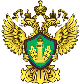 Согласно п. 9 части 3 статьи 55 градостроительного кодекса Росприроднадзор по результатам федерального государственного экологического надзора осуществляет выдачу заключения федерального государственного экологического надзора в соответствии с методическими рекомендациями по выдаче федеральной службой по надзору в сфере природопользования заключений органа федерального государственного экологического надзора в отношении объектов капитального строительства, утвержденными приказом росприроднадзора от 28.06.2019 № 347
с 01.01.2007 - для объектов капитального строительства, строительство, реконструкция которых осуществляются в исключительной экономической зоне Российской Федерации, на континентальном шельфе Российской Федерации, во внутренних морских водах, в территориальном море Российской Федерации;
с 31.05.2008 - для объектов капитального строительства, строительство, реконструкция, капитальный ремонт которых осуществляются на землях особо охраняемых природных территорий/в границах особо охраняемых природных территорий;
с 02.08.2011 - для объектов капитального строительства, строительство, реконструкция которых осуществляются на искусственных земельных участках на водных объектах;
с 01.01.2018 - для объектов капитального строительства, относящихся в соответствии с законодательством в области охраны окружающей среды  к объектам I категории, при их строительстве и реконструкции.
При отсутствии у юридических лиц (физических лиц) Заключения в случаях, установленных частью 7 статьи 54 Градостроительного кодекса, принимаются меры административного воздействия, предусмотренные ст. 8.1 КоАП РФ.
«Нормативно-правовые акты в области обращения с отходами»
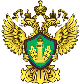 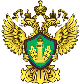 Приказ Минприроды России от 08.12.2020 N 1028 "Об утверждении Порядка учета в области обращения с отходами" (Зарегистрировано в Минюсте России 24.12.2020 N 61782).
Нормативно-правовые акты в области обращения с отходами, вступившие в законную силу в 2021 году.
Постановление Правительства Российской Федерации от 28.12.2020 № 2314 «Об утверждении Правил обращения с отходами производства и потребления в части осветительных устройств, электрических ламп, ненадлежащие сбор, накопление, использование, обезвреживание, транспортирование и размещение которых может повлечь причинение вреда жизни, здоровью граждан, вреда животным, растениям и окружающей среде».
Приказом Минприроды от 08.12.2020 N 1026 установлены требования к выполнению работ по составлению, переоформлению и утверждению паспортов отходов I-IV классов опасности.
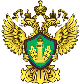 СПАСИБО ЗА ВНИМАНИЕ!